KAPITTEL 2


Repetisjon av svarhåndens første melding

Mer om Finesser
Svarhåndens muligheter etter åpningsmeldingen 1 hjerter
Mer om finesser


Enkel finesse  

Dobbel finesse
Eksempel 1
	EKn10



432
	K og D mangler. Vi spiller liten og slår en finesse med 10 eller knekt. Om K eller D vinner stikket, går vi inn igjen på hånd og slår en ny finesse. 

	Sjansen for at finessen for 2 stikk i fargen går er 75%. Kun nå KD sitter bak EKn10 (25%) vil denne gå galt.
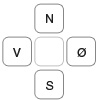 [Speaker Notes: I eksemplene som vises kan instruktøren ta noe om å telle ”ledige” plasser. Vise antall posisjoner.]
Eksempel 2
					EDKn



   432
	
	Bare K mangler. Gå inn på hånden og spill liten opp mot EDKn. Legg D eller Kn. Går finessen har en 3 stikk i fargen ved å spille seg inn igjen på hånden og gjenta finessen. I motspill legg merke til at hvis Øst har K og ikke stikker med kan han være rimelig sikker på at spillefører spiller seg inn igjen på hånden for å gjenta finessen. Kan være lurt av og til slik at spillefører bruker en ”unødig” innkomst for å gjenta finessen. Finessen har 50 % for å lykkes.
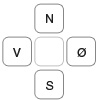 Eksempel 3

EKKn


432

Bare damen mangler. Vi slår en finesse med Kn. 

Legg merke til at hvis en har tilstrekkelig med overganger, kan en først slå E eller K for deretter å spille seg inn på hånd og ta finessen. En garderer seg dermed for D singel i Ø. Denne garderingen er viktigere jo flere kort en har i fargen.
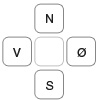 Eksempel 4 - Dobbelfinesse

ED10


432
	
	Her spiller man en liten og slår finessen med 10. Taper en til Kn i øst, går en inn igjen på hånd og slår en ny finesse med D. Hvis begge honnørene sitter foran (i vest) får en 3 stikk i fargen. Hvis honnørene er delt vil en få 2 stikk i fargen.
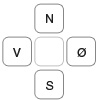 Eksempel 5

E109


D32
	
	K og Kn mangler. Beste sjanse for 2 stikk i fargen er å ta dobbelfinesse.  Spill D fra syd, hvis ikke denne dekkes så slippes denne til Øst. Har Øst kongen går vi inn igjen på hånd og gjentar finessen. Sjansen for å få 2 stikk er 75%. (Jamfør eksempel 1)
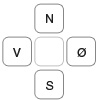 Eksempel 6

EKn10


K32
	
	D mangler. Her kan vi slå finesse begge veier. Ta for K og spill liten opp mot Ekn, eller ta for E og spill Kn opp mot K. Veldig ofte kan en ut fra melding og utspill få en ”pekepinn” på hvordan det sitter. Hvis en ikke har fått noe informasjon, er det 50% sjanse for å lykkes.
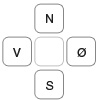 Eksempel 7

KKn10


432
	
	E og D mangler. Motspillerne må alltid få stikk for E, men vi kan finesse opp D. Vi spiller lite kort opp mot 10, hvis vi får stikk for den eller E kommer på, gjentar vi finessen. Den gjentatte finessen gir oss muligheten til å få 2 stikk i fargen. (50%)
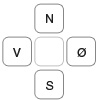 Eksempel 8

D109


432
	E, K og Kn mangler. Så her må det sitte pent. Vi spiller liten opp mot D109. Kommer det liten på fra V, finesser vi Kn. Stikker Ø med E eller K, må vi inn igjen og spille liten opp mot D10. 50 % sjanse for å få 1 stikk i fargen.
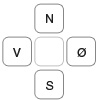